INFLAMMATION LECTURE
DR HEYAM AWAD, FRCPATH
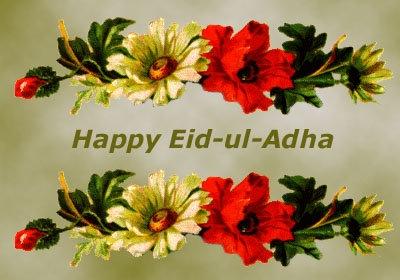 INFLAMMATORY REACTION
RECOGNITION.
RECRUITMENT.
REMOVAL OF THE AGENT.
REGULATION.
RESOLUTION/ REPAIR.
RECOGNITION
RECEPTORS
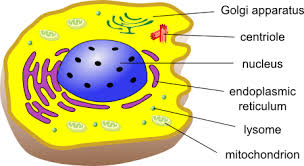 CELULAR RECEPTORS FOR MICROBES
TOLL-LIKE RECEPTORS (TLRs).
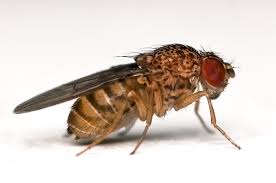 WHICH CELLS?
EPITHELIAL.
DENDRITIC CELLS.
MACROPHAGES.
WBCs.
SENSORS OF CELL DAMAGE.
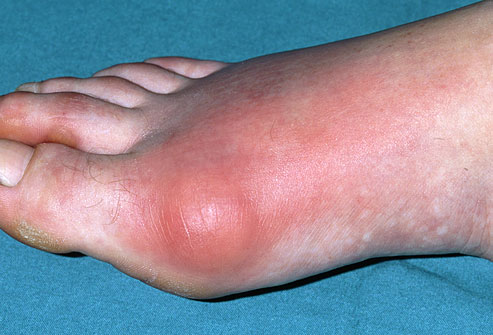 SENSORS OF CELL DAMAGE
SENSORS OF CELL DAMAGE
SENSORS OF CELL DAMAGE
SENSORS OF CELL DAMAGE ACTIVATE A PROTEIN CYTOSOLIC COMPLEX CALLES INFLAMMASOME.
INFLAMMASOME INDUCES PRODUCTION OF IL-1.
IL-1 RECRUITS LEUKOCYTES.
WHICH CELLS?

WHERE IN THE CELLS?
OTHER CELLULAR RECEPTORS
WBCs EXPRESS RECEPTORS FOR Fc TAIL OF ANTIBODIES AND COMPLEMENT...............SO THEY RECOGNISE MICROBES COATED WITH ANTIBODIES AND COMPLEMENT
CIRCULATING PROTEINS
COMPLEMENT SYSTEM REACTS AGAINST MICROBES.
MANNOSE- BINDING LECTIN RECOGNISES MICROBIAL SUGARS.
COLLECTINS BIND MICROBES.
RECRUITMENT
MARGINATION
NORMALLY RBCs ARE CONFINED TO A CENTRAL COLUMN DISPLACING WBCs TO THE PERIPHERY.
STASIS CAUSES DECREASE  WALL SHEAR STRESS SO MORE WBCs TAKE A PERIPHERAL POSITION.
ROLLING
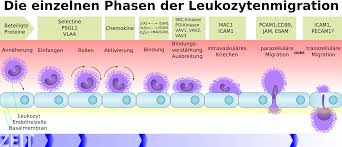 ROLLING IS FOLLOWED BY ADHESION.
ROLLING AND ADHESION ARE CAUSED BY COMLEMENTARY ADHESION MOLECULES IN BOTH WBC AND ENDOTHELIAL CELLS.
ADHESION MOLECULES: SELECTINS AND INTEGRINS.....A LONG STORY!!!
SELECTINS CAUSE ROLLING....WEAK ADHESION.
ROLLING SLAWS DOWN WBCs....CHANCE FOR FIRM ADHESION.
FIRM ADHESION BY INTEGRING...VCAM AND ICAM
MIGRATION
TRANSMIGRATION OR DIAPEDESIS.
OCCURS MAINLY IN POSTCAPILLARY VENULES.
ADHESION MOLECULES...PECAM (PLATELET ENDOTHELIAL CELL ASHESION MOLECULE).
THROUGH THE BASEMENT MEMBRANE? COLLAGENASE.
CHEMOTAXIS
CHEMOATTRACTANTS:
BACTERIAL PRODUCTS; PEPTIDES AND LIPIDS.
CYTOKINES, ESPECIALLY CHEMOKINES( IL8 ).
COMPLEMENT C5a.
ARACHIDONIC ACID METABOLITES, LEUKOTRIENE B4.
REMOVAL OF INSULT
PHAGOCYTOSIS AND INTRACELLULAR KILLING.
THREE STEPS : RECOGNITION AND ATTACHMENT, ENGULFMENT, KILLING OR DERGRADATION.
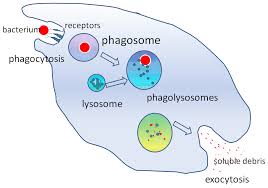 RECEPTORS FOR RECOGNITION
MANNOSE RECEPTORS.
RECOGNISE MANNOSE AND FUCOSE ON GLYCOPROTEINS AND GLYCOLIPIDS .
RECEPTORS
SCAVENGER RECEPTOR.
RECOGNISE MODIFIED LDL....OXIDISED OR ACETYLATED.
RECEPTORS
RECEPTORS FOR OPSONINS.
OPSONINS ARE PROTEINS THAT BIND MICROBES.
OPSONINS: IgG, C3b, LECTINS.
ENGULFMENT
INTRACELLULAR DESTRUCTION
LYSOSOMAL ENZYMES.
REACTIVE OXYGEN SPECIES.
REACTIVE NITROGEN SPECIES.
LYSOSOMAL ENZYMES
WHICH CELLS?
NEUTROPHIL GRANULES
1. PRIMARY, LARGE, AZUROPHIL GRANULES.
         MYLOPEROXIDASE, BACTERIOCIDAL FACTORS,  HYDROLASES.
2. SECONDARY, SMALL, SPECIFIC GRANULES.
     LYSOZYME, COLLAGENASE, GELATINASE, ALKALINE PHOSPHATASE, HISTAMINASE.
PROTEASES.
ACID PROTEASES....DEGRADE ACIDIFIED DEBRIS .
NEUTRAL PROTEASES... CAN DEGRADE COLLAGEN, ELASTIN, FIBRIN, CARTILAGE, BASEMENT MEMBRANE
NEUTRAL PROTEASES CAN CAUSE TISSUE DESTRUCTION.
MACROPHAGES
CONTAIN: HYDROLASES, COLLAGENASE, ELASTASE, PHOSPHOLIPASE.
ANTIPROTEASES
LYSOSOMAL PROTEASES ARE HARMFUL TO OUR TISSUE.
CONTROLLED BY ANTIPROTEASES.
ALPHA 1 ANTITRYPSIN INHIBITS NEUTROPHIL ELASTASE.
REACTIVE OXYGEN SPECIES
OXIDASES CAN PRODUCE ROS, e.g: SUPEROXIDE ANION.
OXIDASE CONSISTS OF 7 PROTEINS!! 
COMPONENTS IN PLASMA MEMBRANE AND CYTOPLASM.
ROS PRODUCED IN PHAGOLYSOSOMES.
SUPEROXIDE IS CONVERTED TO HYDROGEN PEROXIDE (H2O2)
H2O2 CONVERTED BY MYELOPEROXIDASE TO HYPOCHLORITE (OCL2-)
HYPOCHLORITE DESTROYS MICROBES BY HALOGENATION OR  OXIDATION.
NITROGEN RADICALS
NITRIC OXIDE (NO) PRODUCED BY NITRIC OXIDE SYNTHASE (NOS)
NOS...eNOS, nNOS,iNOS.
NO RECTS WITH SUPEROXIDE TO FORM PEROXINITRITE(ONOO-)